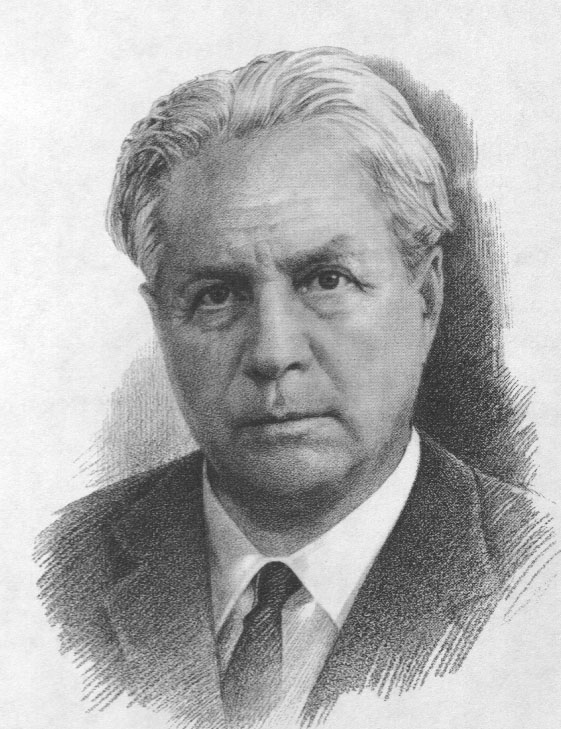 Чтение 2 «а» класс
Снеговик. Рассказ.

Г.Скребицкий
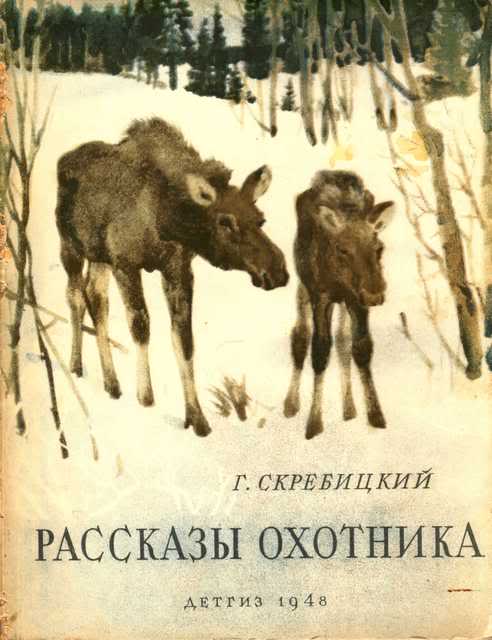 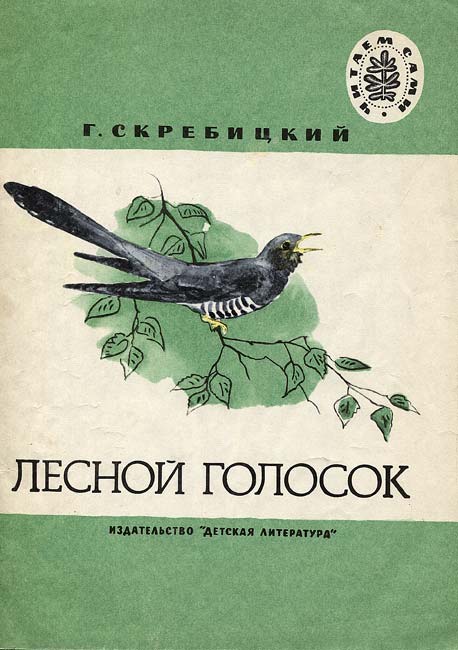 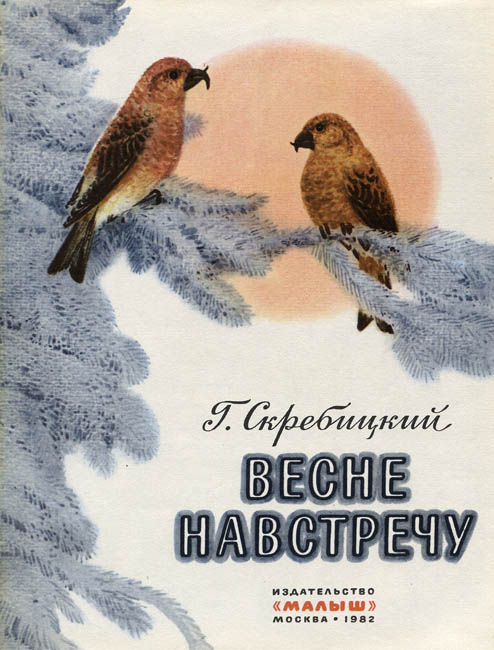 Снеговики бывают                                                                                              разные.
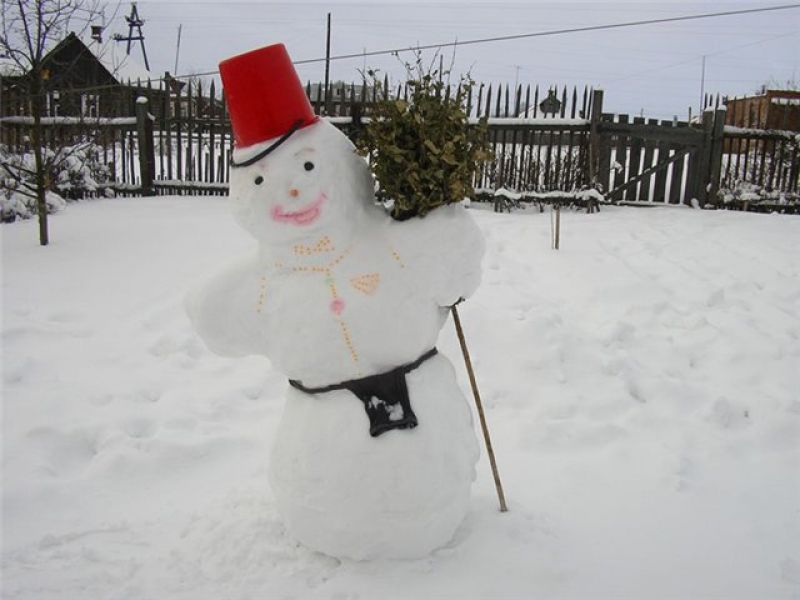 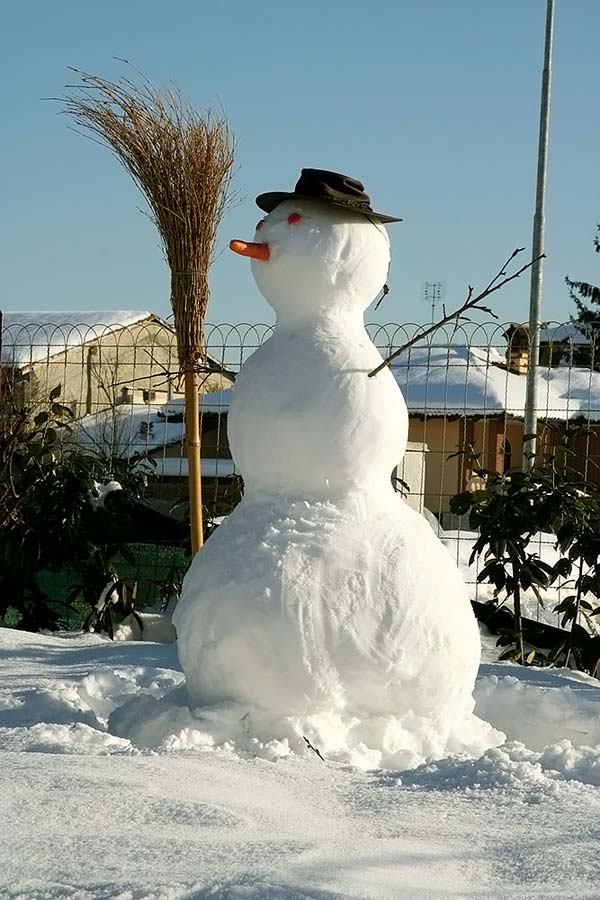 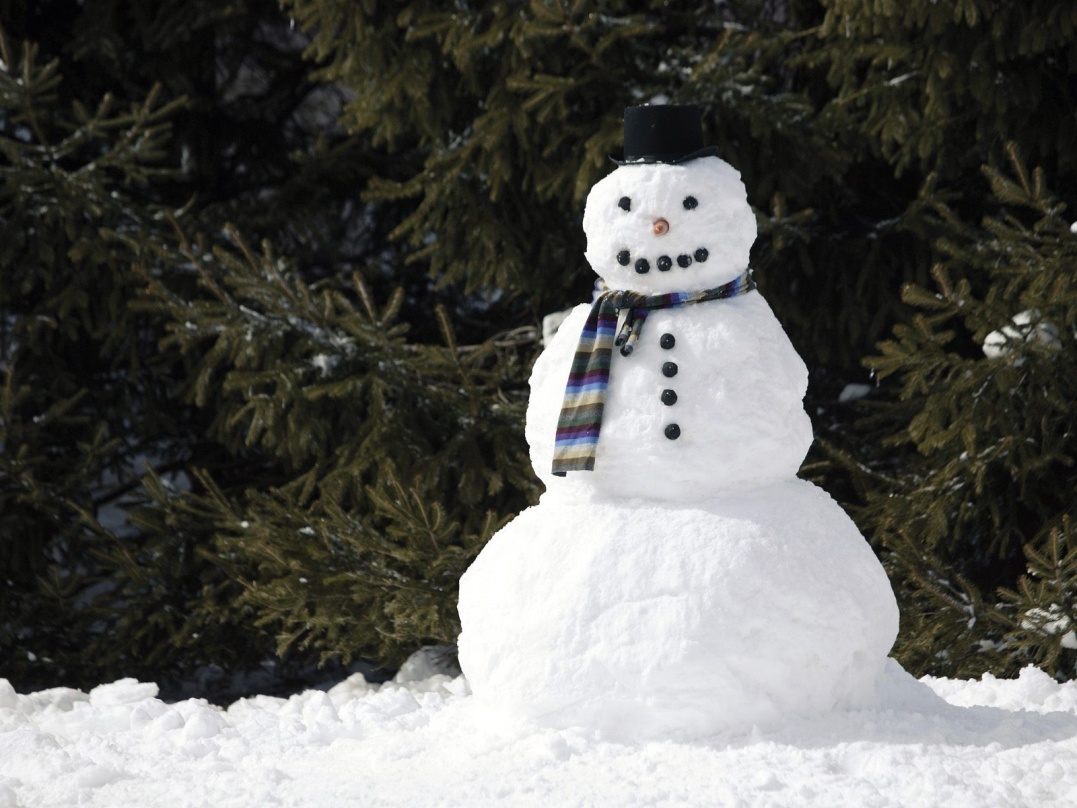 Занятия детей зимой.
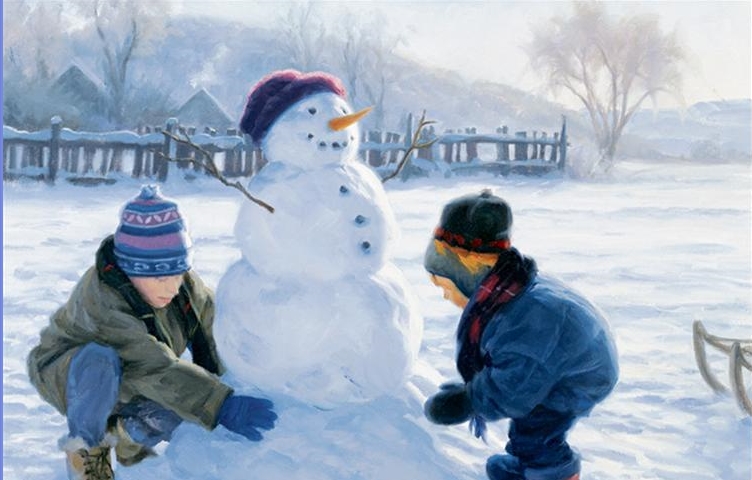 Что делают дети?
Дети                  снеговика.
лепят
Что сделали дети?
Дети                      снеговика.
слепили
Снегопад.
дождь
снег
листопад
снегопад
Ночью выпало много снега.

Скажи по-другому: 

Ночью был сильный (что?) ….
Ночью долго шёл сильный (что?) ….
После снегопада.
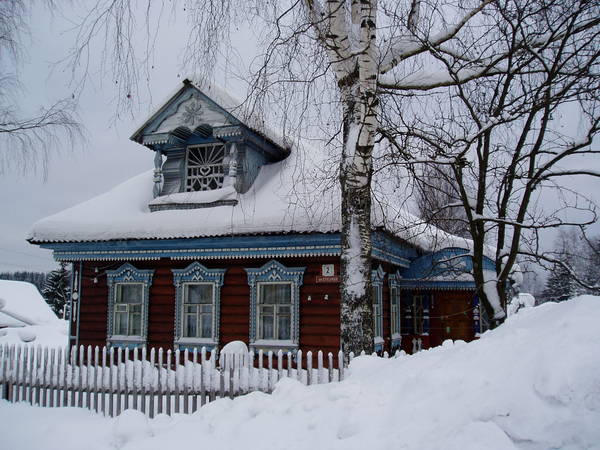 Утром всё было белое: и мостовая,  и тротуары, и крыши домов.
Как было на улице после снегопада?
Как дети лепили снеговика.
Все принялись за работу:
Накладывали (чем?) …… снег (куда?) ….. 
Отвозили снег (куда?) на середину двора
Сваливали снег (куда?) в кучу.
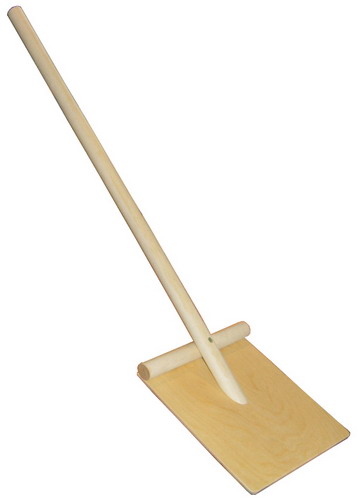 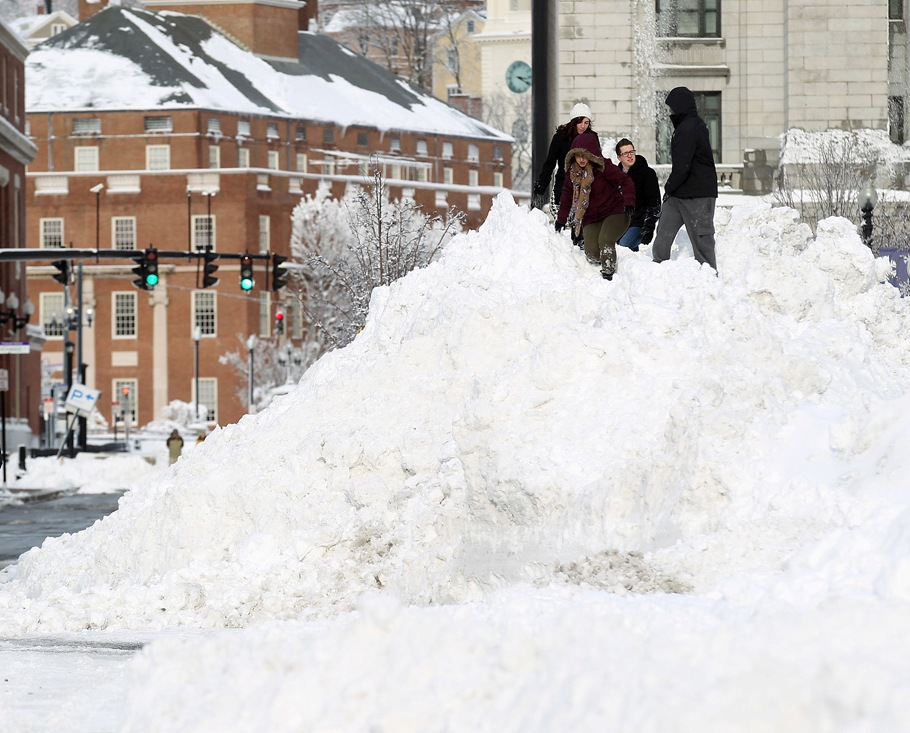 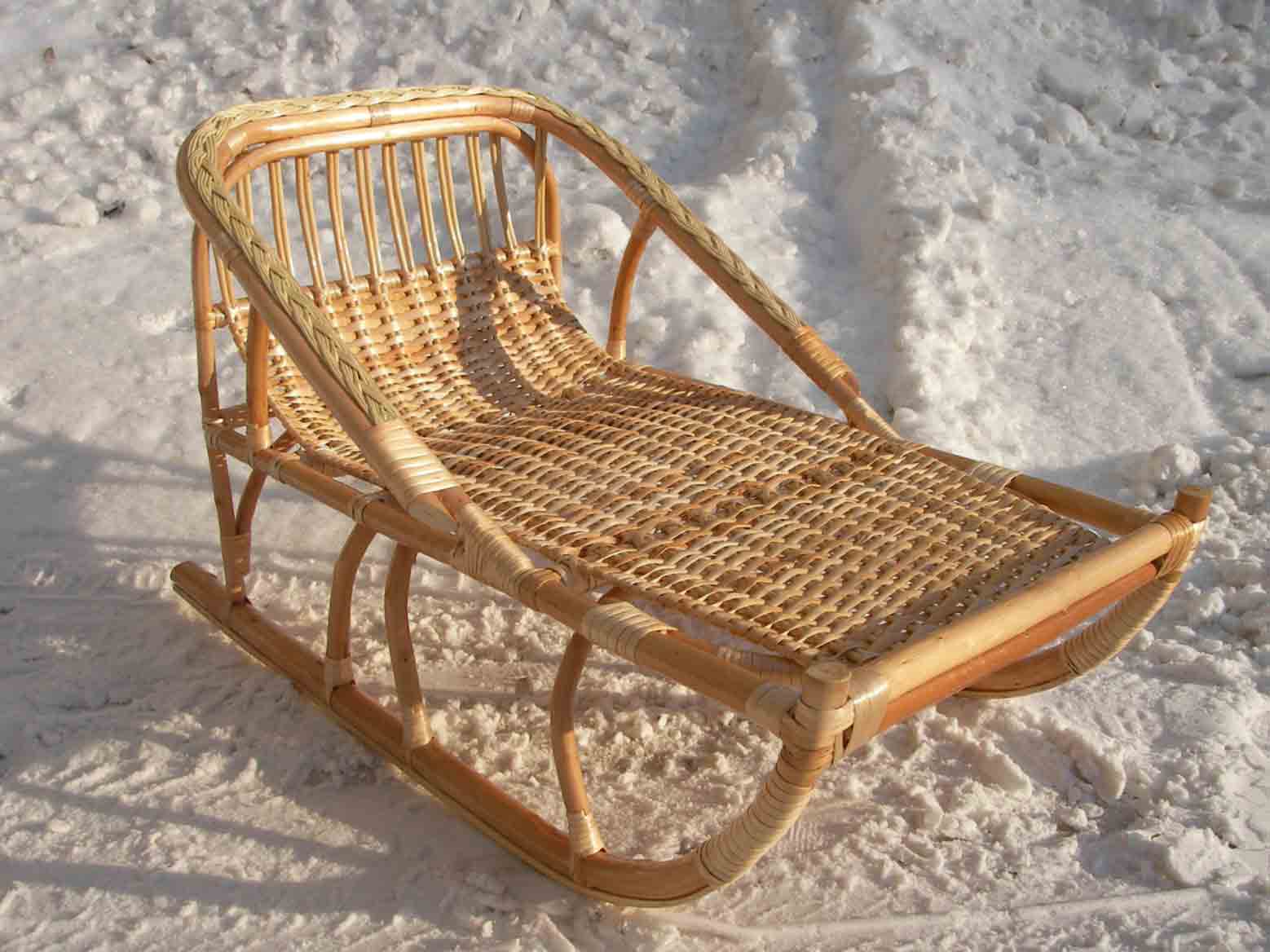 Куча снега
Сначала   слепили   (что?)
Потом  скатали  ком  и  положили  (куда?)     - получилась (что?)
туловище.
на туловище
голова.
Вместо глаз вставили (что?) 
 Вместо   носа   приделали   (что?) 

 Вместо рук вставили (что?)
 Дали в руки (что?)
 На  голову  снеговику  надели   (что?)
два уголька.
большую морковку.
две ветки.
метёлку.
старую шляпу.